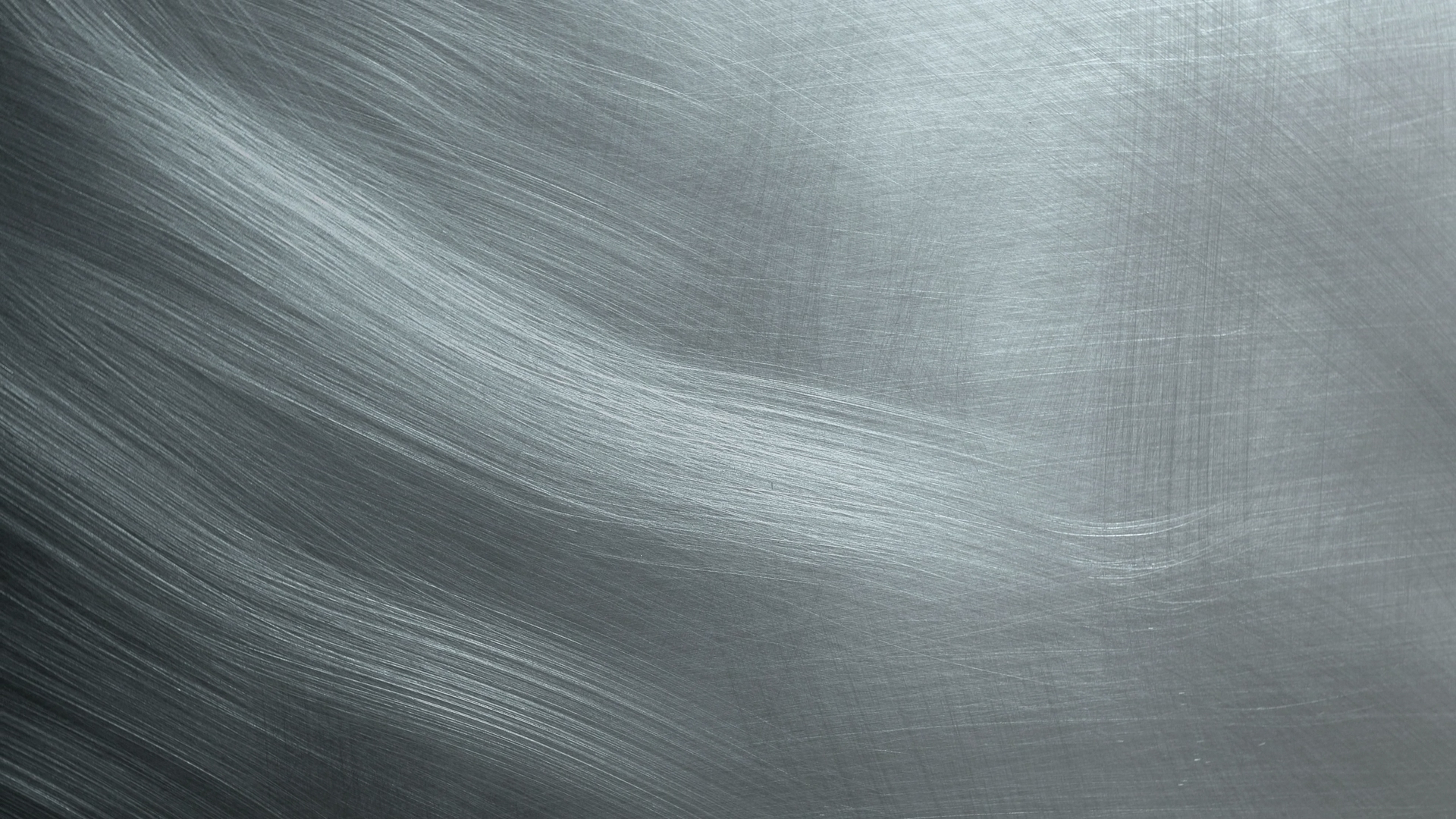 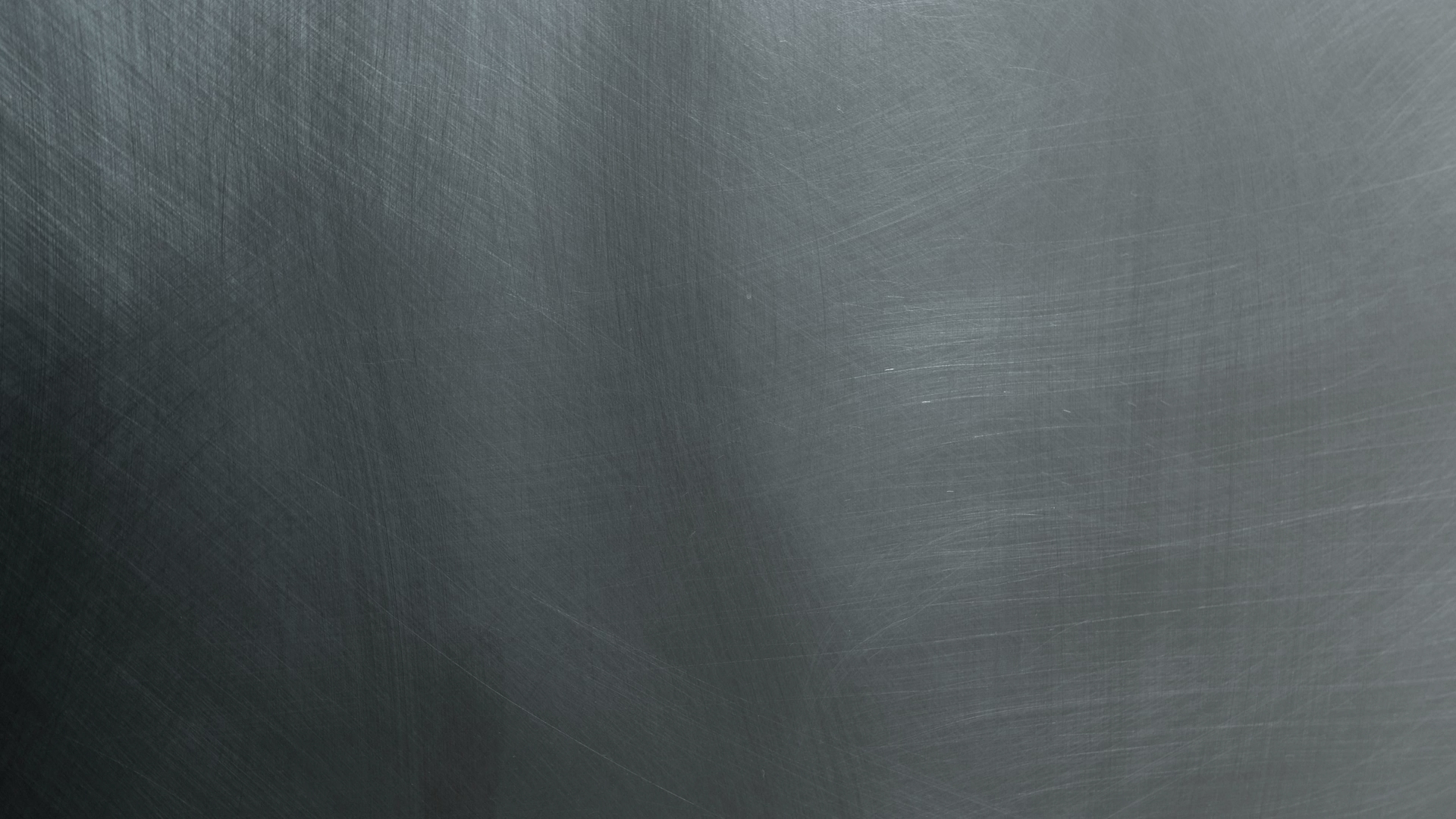 Automation Platinum Demo

Enhancing business automation with integration
Introduction and overview
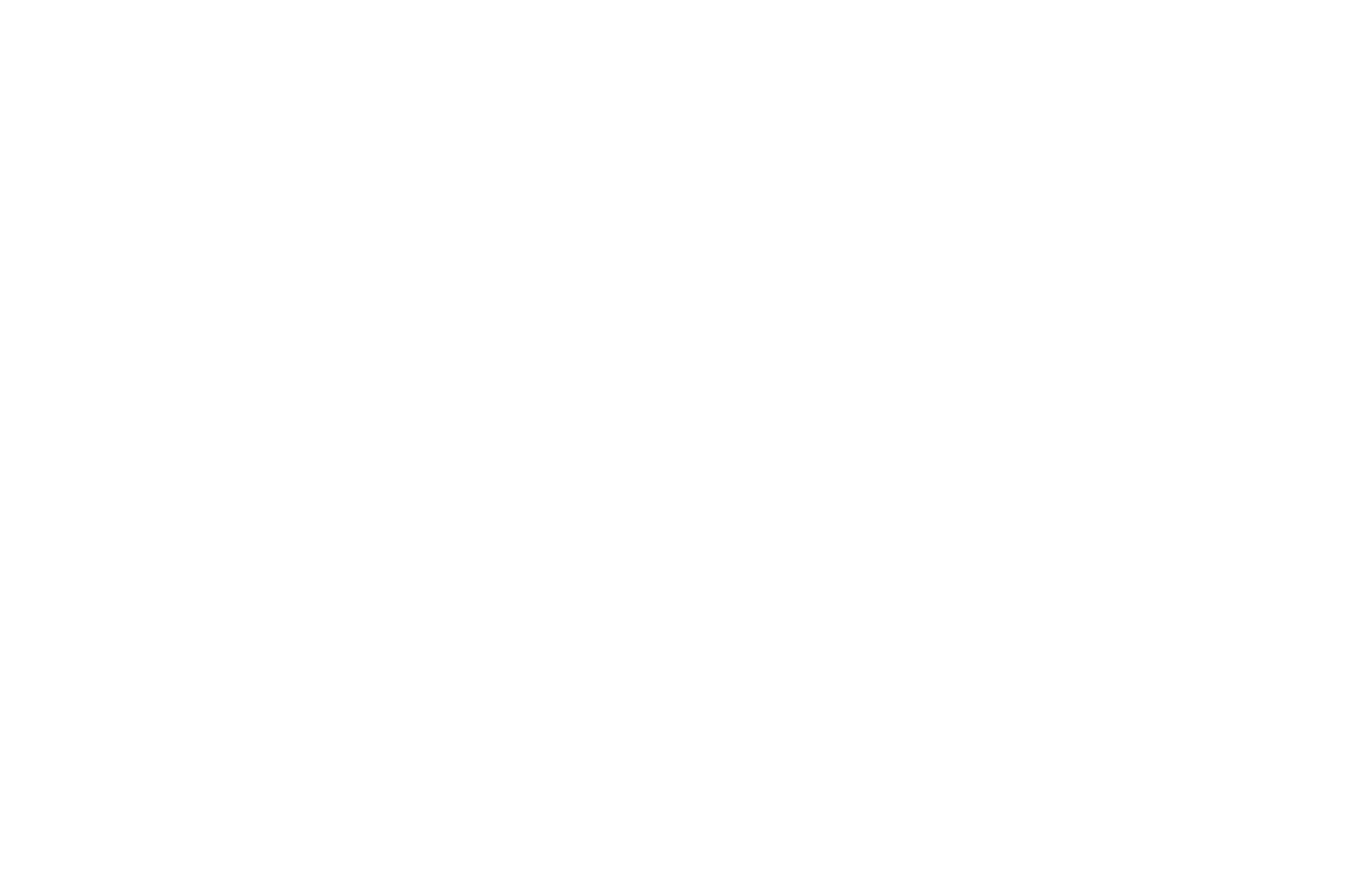 REMOVE THIS SLIDE BEFORE PRESENTING TO CUSTOMERS
Demo overview
IBM TechZone-provided environments
Integration Designer
Workflow
Process authoring
Workflow runtime
Workportal
Cloud Pak for Business Automation (VM)
Cloud Pak for Integration (ROKS)
Integration editor
MQ connector
API connector
© 2022 IBM Corporation
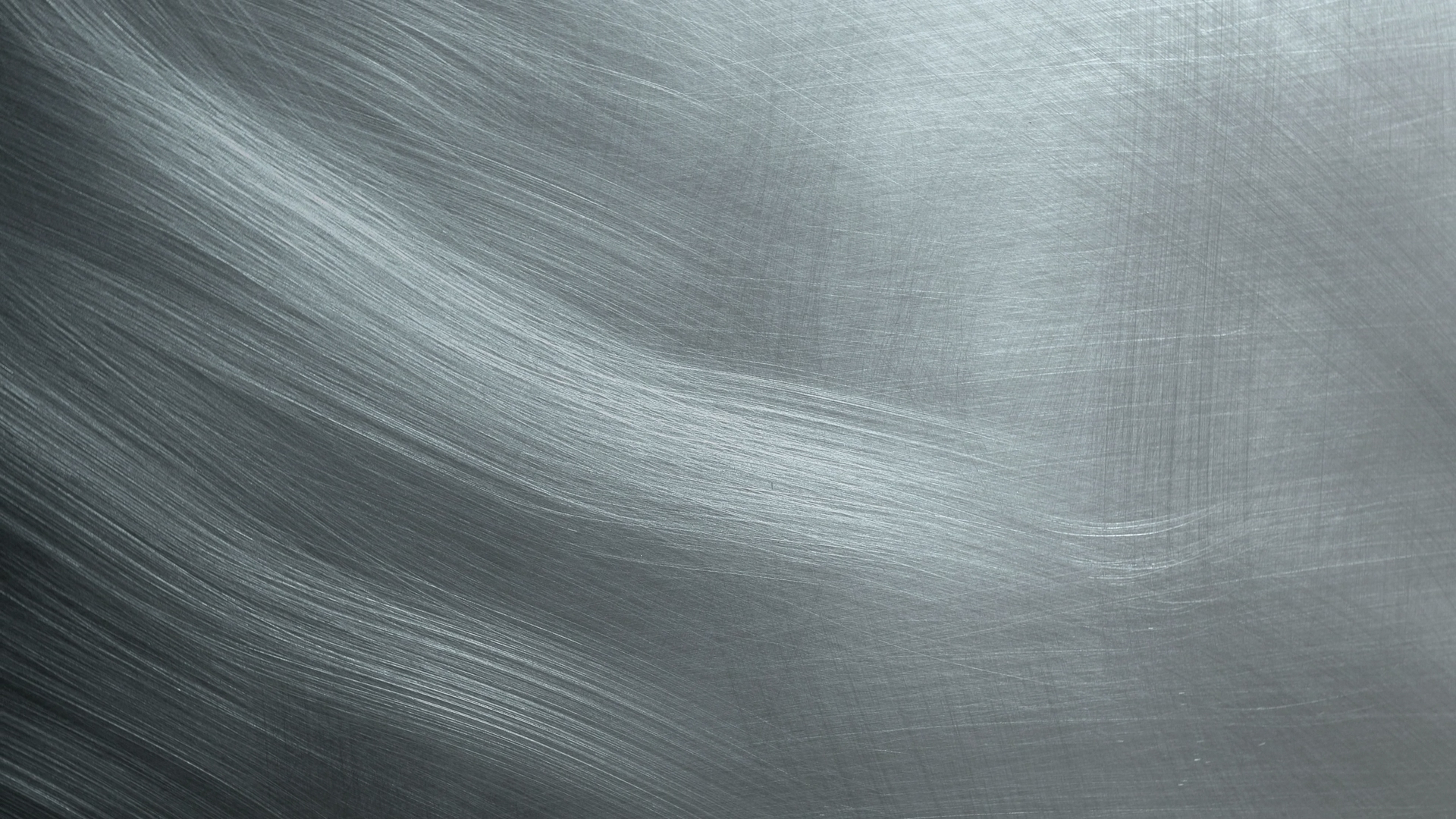 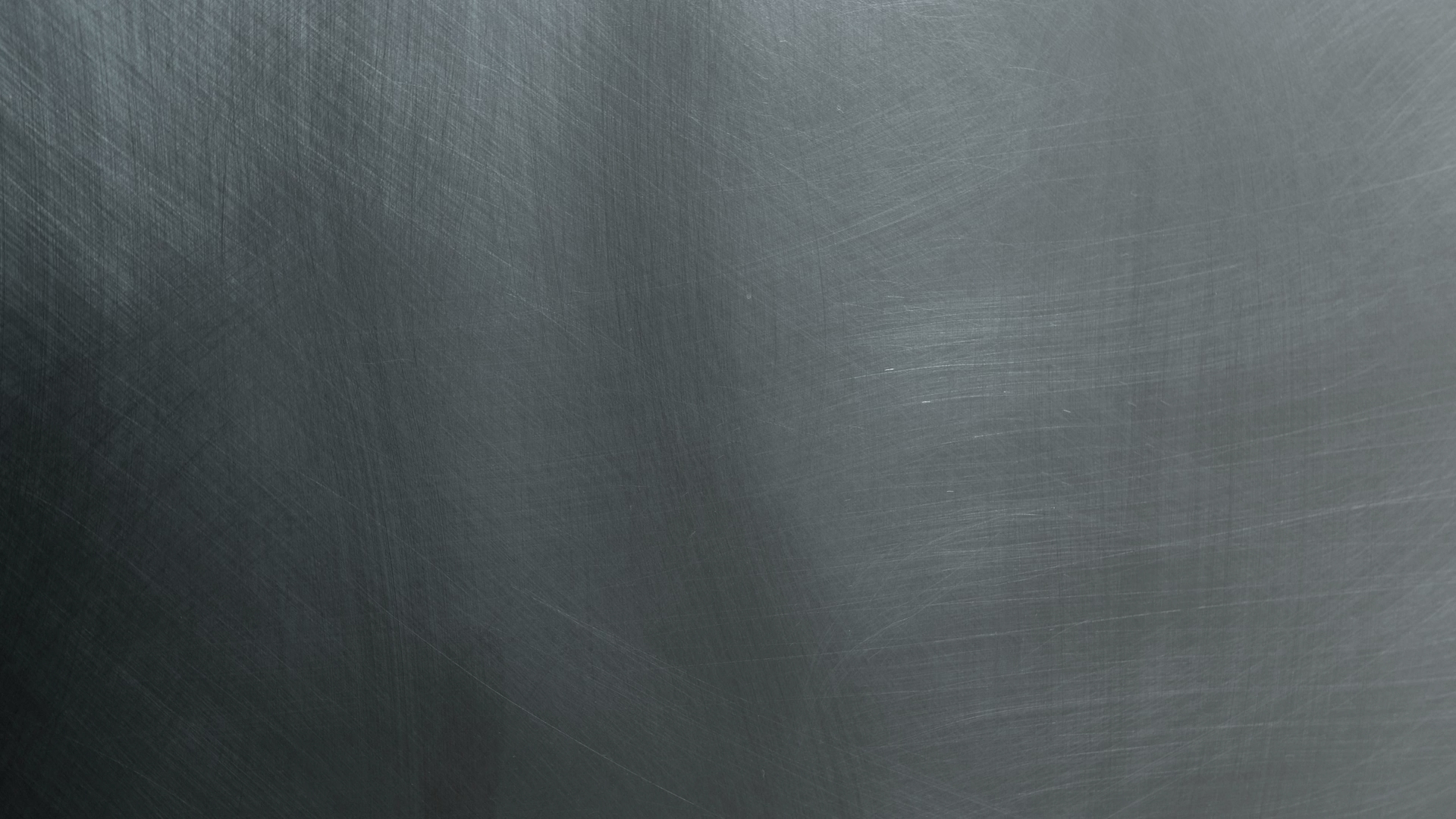 Demo overview
Scenario
Focus Bank uses workflow to fulfill new account requests. Since the bank has grown through acquisitions, account specialists must manually retrieve account data from disparate systems.
The bank creates an integration flow that retrieves customer accounts from a recently acquired bank, as well as from their own internal system. After testing the flow, they make it available to their workflow developers.
Using the low-code environment, the bank easily incorporates the integration into their workflow. Workflow developers are able to graphically consume the integration without writing code. The resulting process removes the need for manual data retrieval.
Cloud Pak capabilities in the demo
Workflow
Application integration
© 2022 IBM Corporation
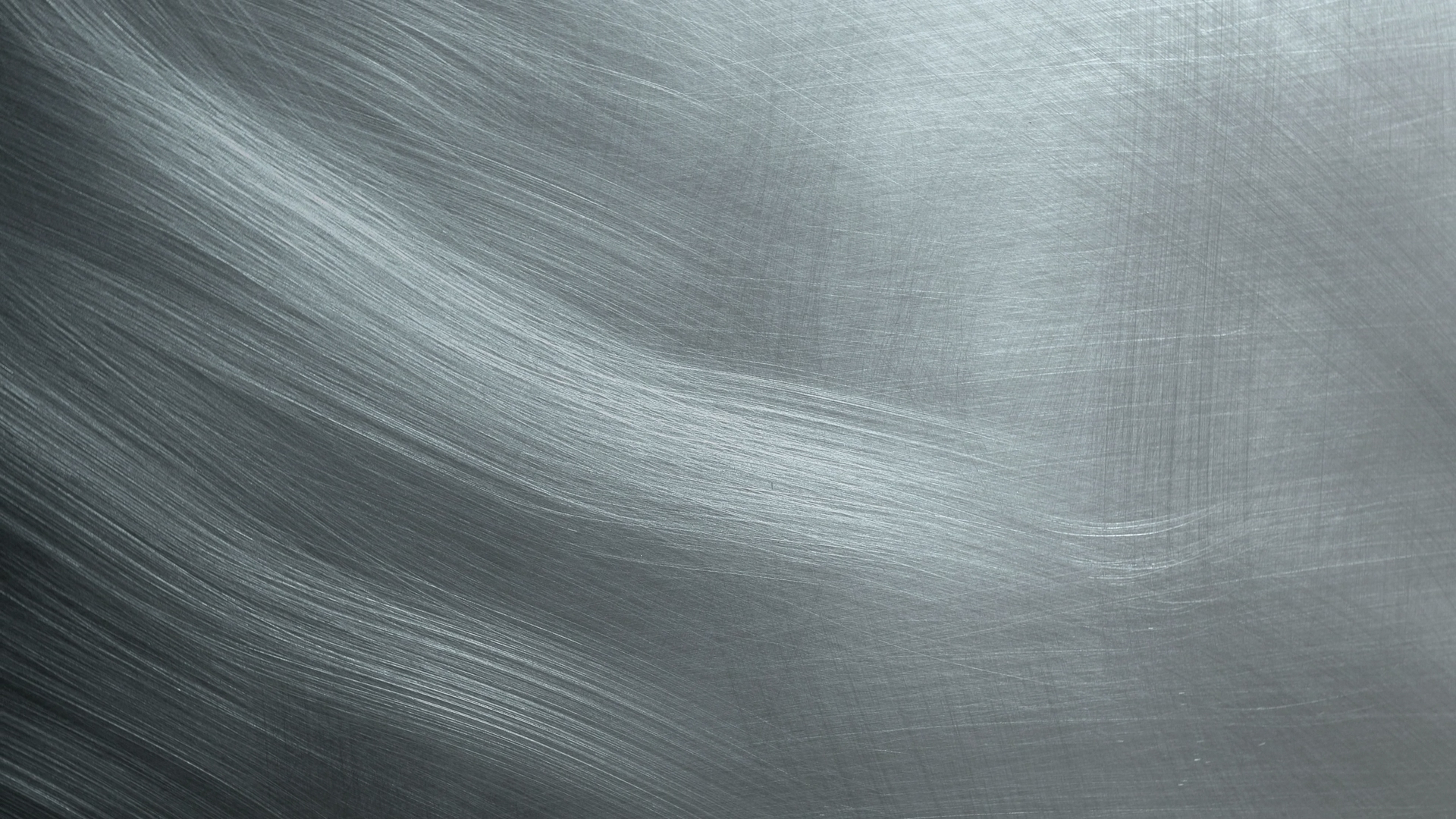 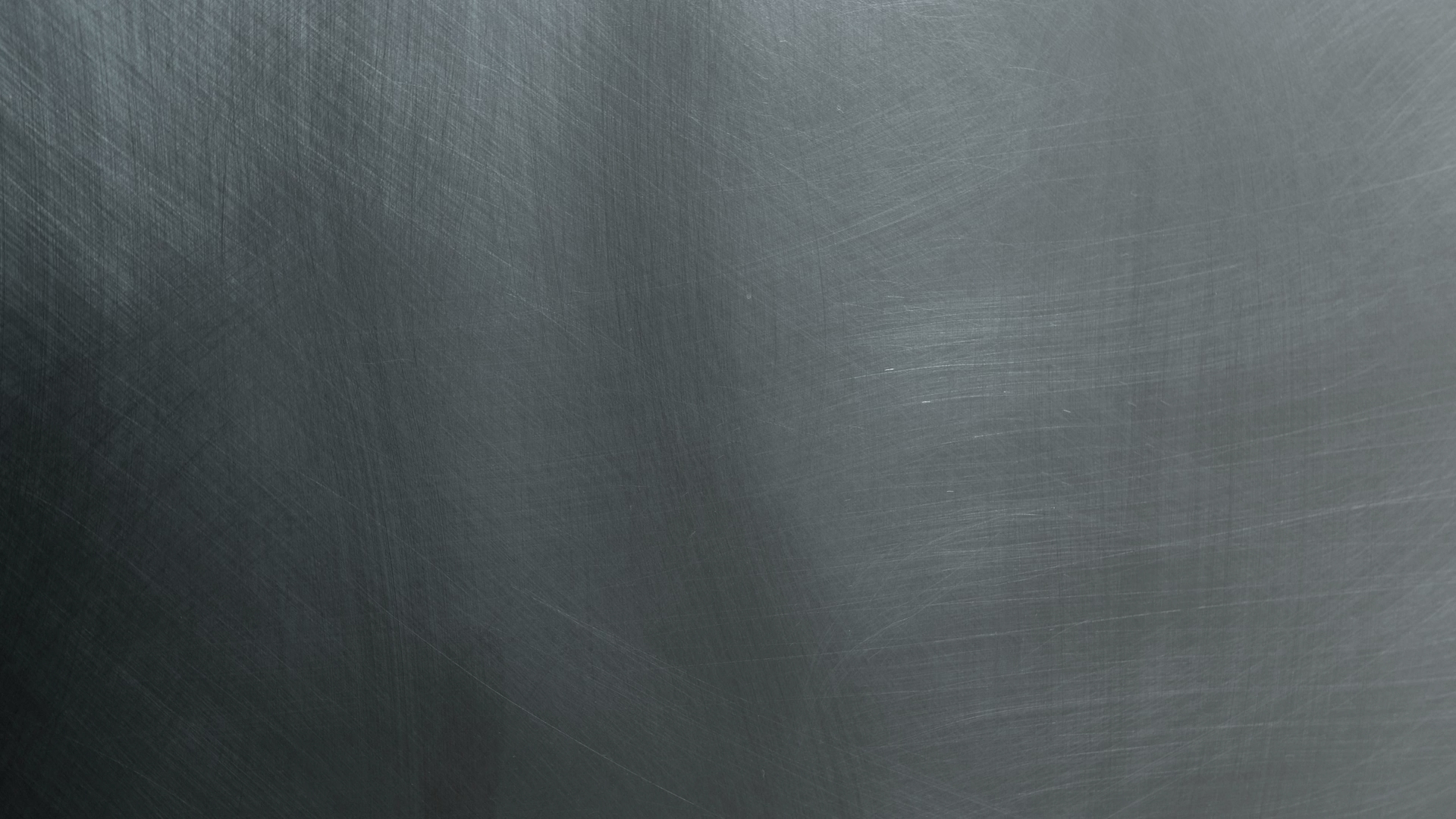 Demo flow
Build an integration
Combine integration with workflow
Create anintegration flow to retrieve accountdata
Incorporate the integration into the workflow
Run the streamlined process
Current workflow
By adding integration, a significant manual step has been removed
Every ‘new account’ opening request requires manual data collection
© 2022 IBM Corporation
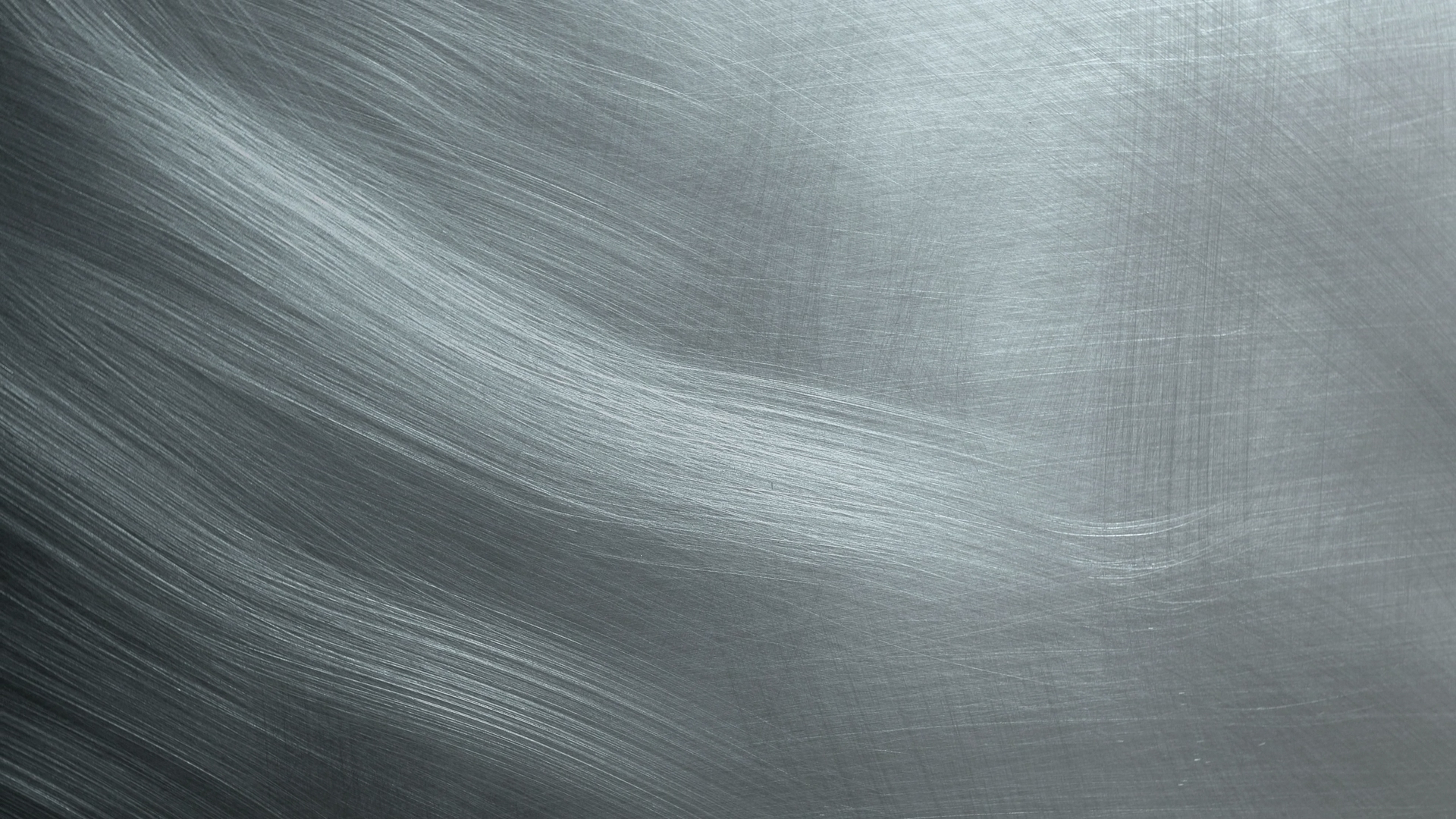 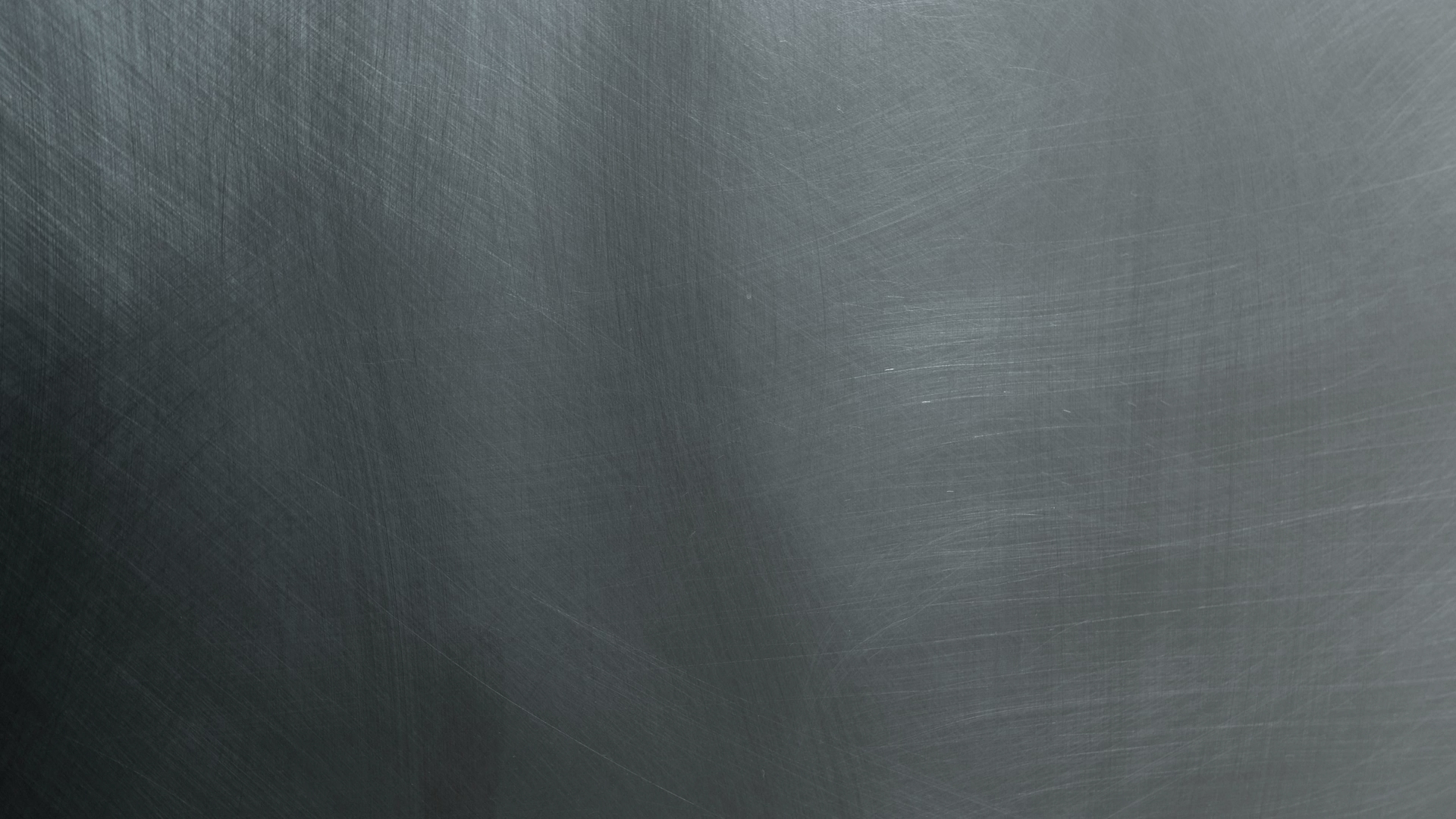 Demo components
Application integration
Workflow
Process authoring
Workflow runtime
Workportal
Integration editor
MQ connector
API connector
Cloud Pak for Business Automation
Cloud Pak for Integration
© 2022 IBM Corporation
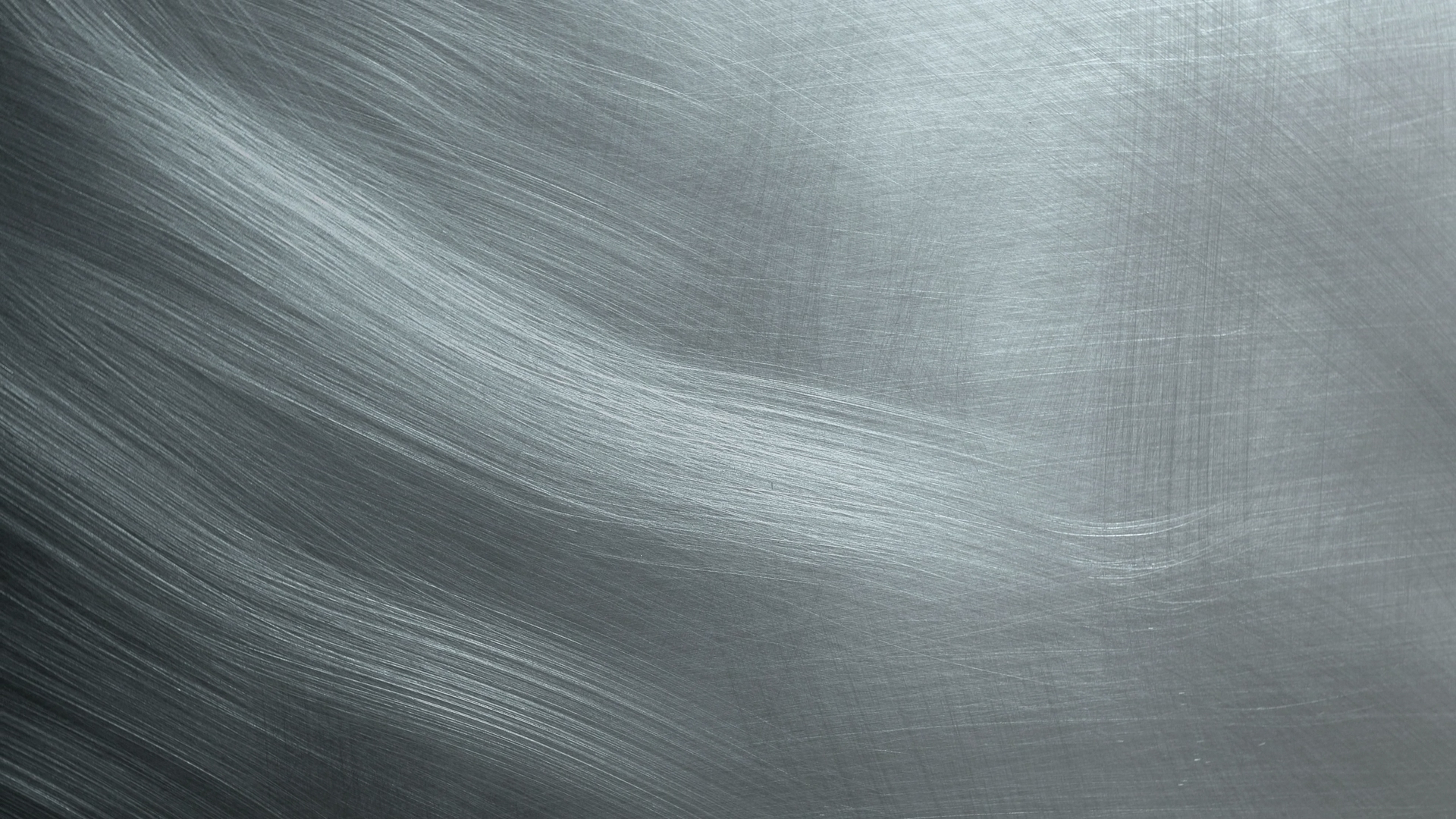 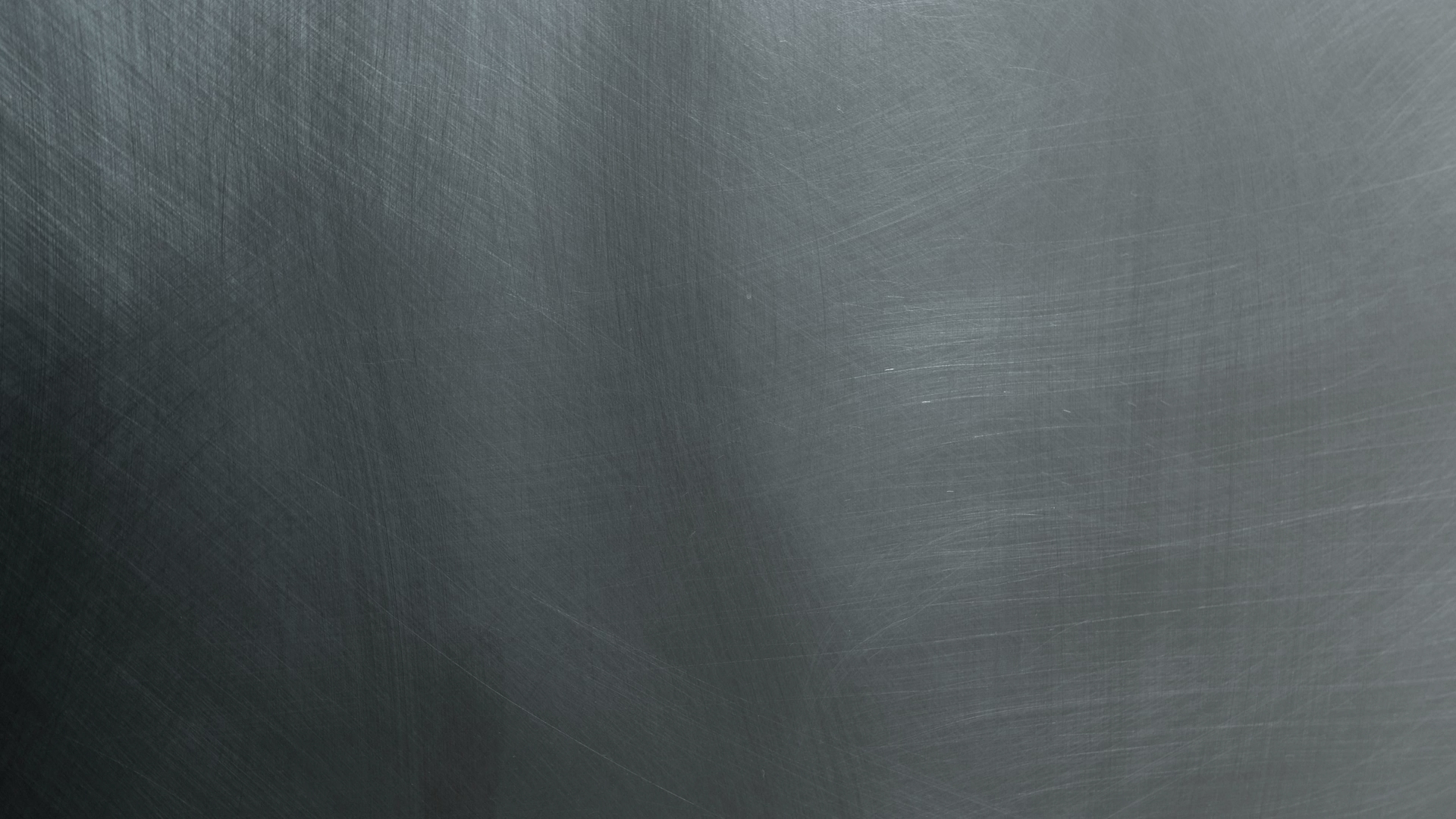 DEMO
Enhancing business automationwith integration
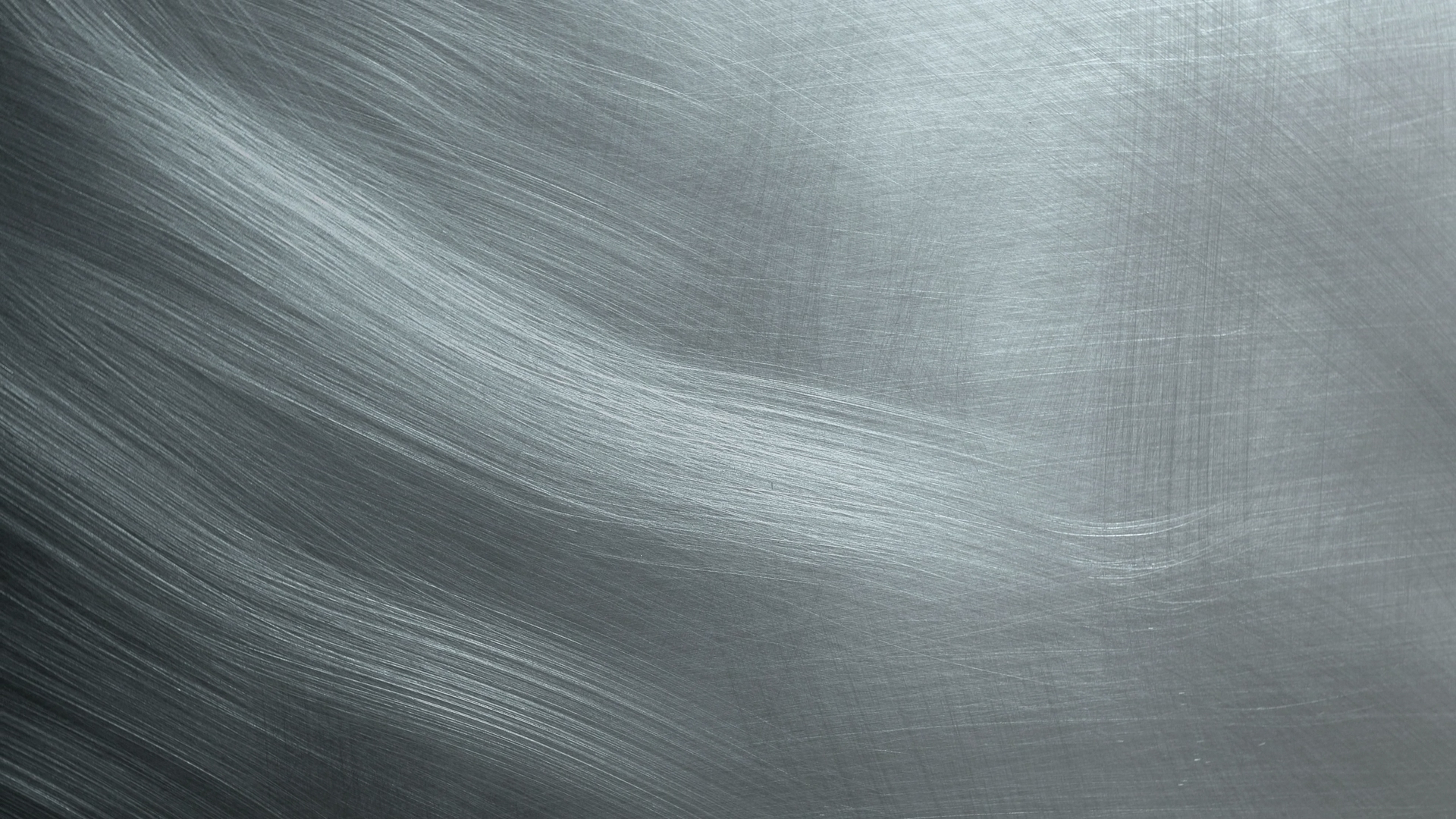 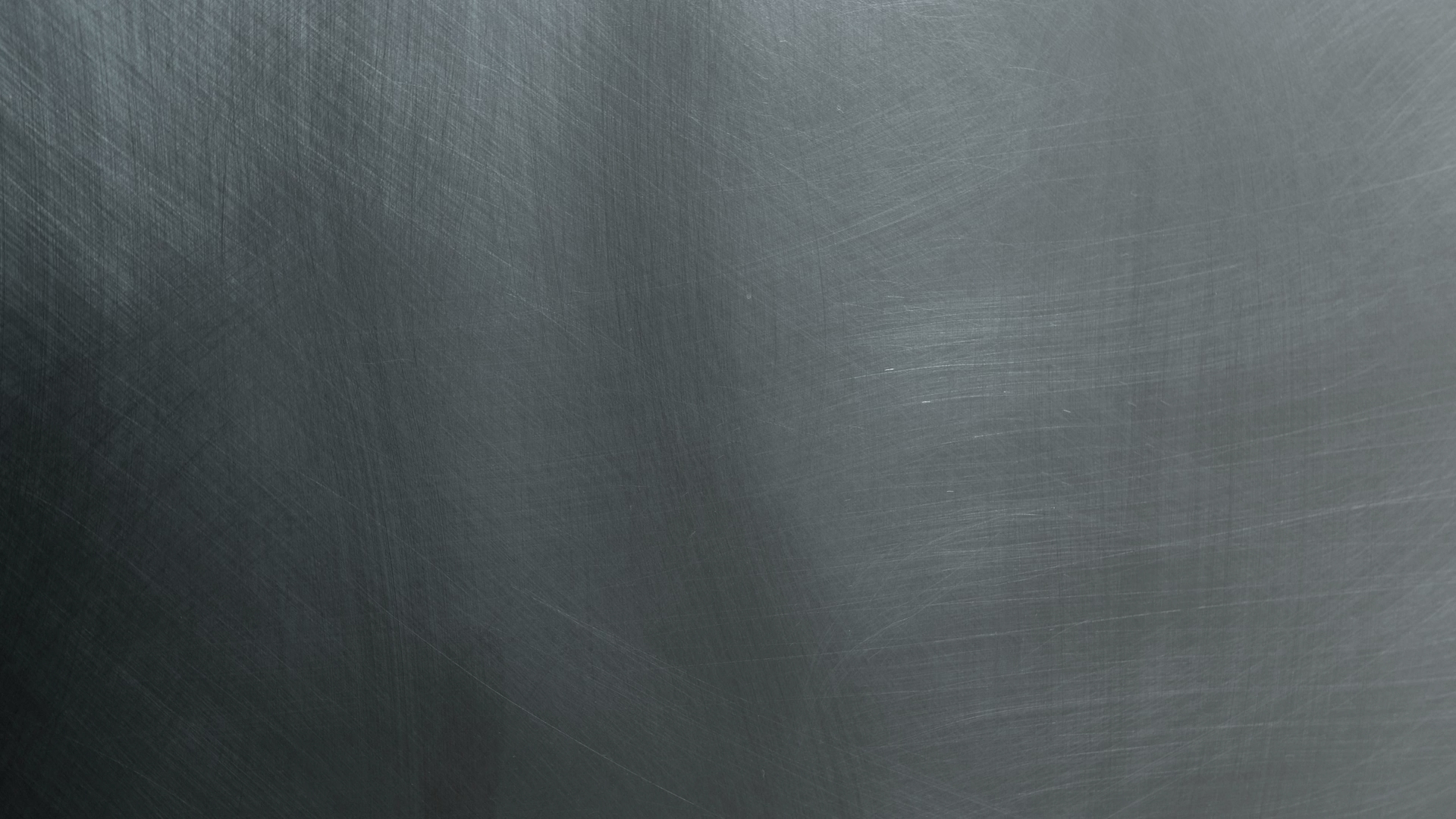 Key takeaways
Enhancing business automation with integration demo
Combining business automation with integration streamlines the end-to-end process
Provides flexibility to change back-end systems without making changes to the workflow
Reduces back-office work by automating steps that were previously manual
Integration simplifies the retrieval of data from disparate sources
Delivers aggregated data in a single API that can be used by business processes
Uses API management to secure and manage APIs at scale
Low-code process tools provide intuitive interfaces that enable business users to incorporate integrations into workflow applications
Configure and test integrations without writing code
Graphically wire integrations into workflows
© 2022 IBM Corporation
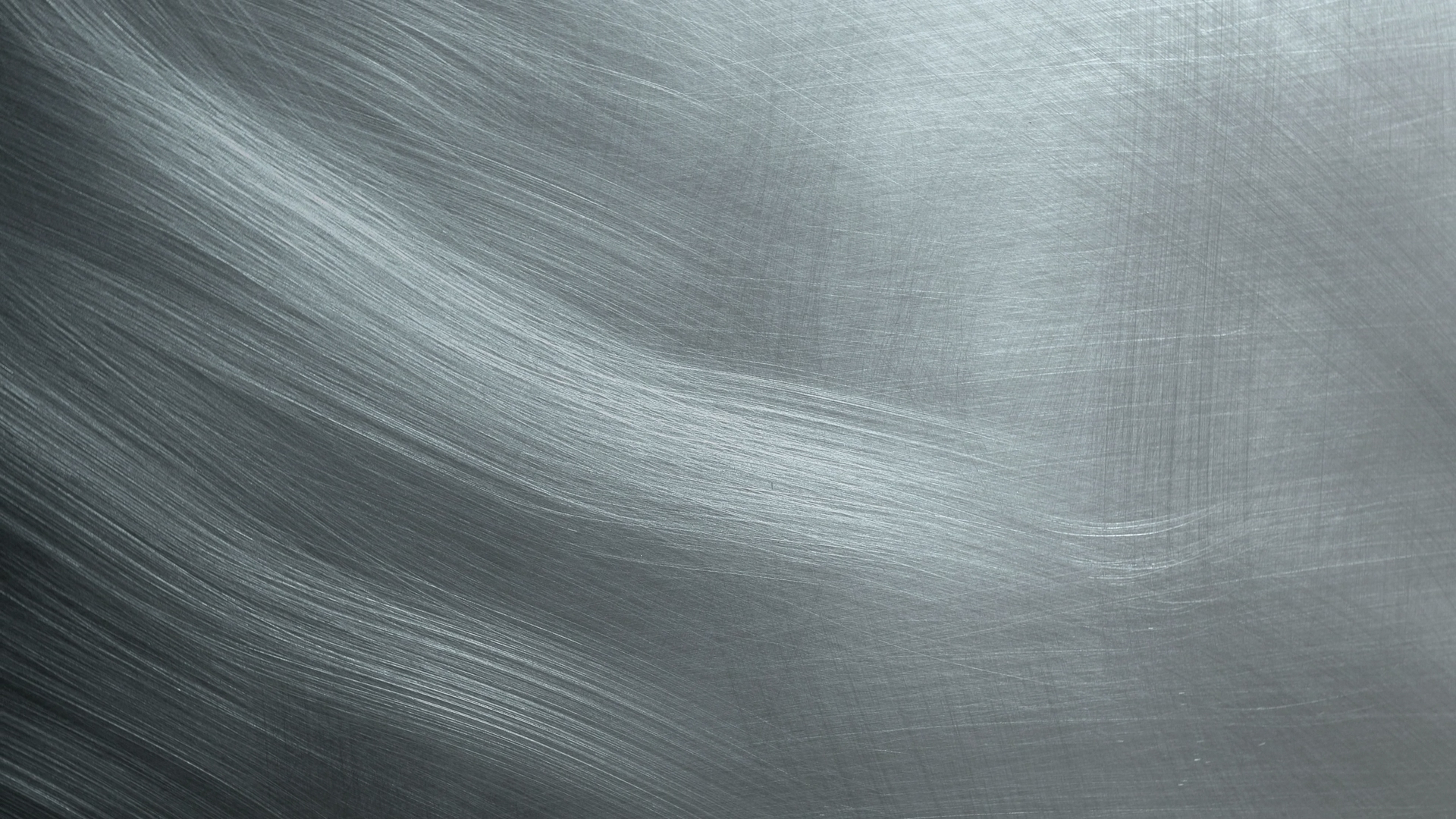 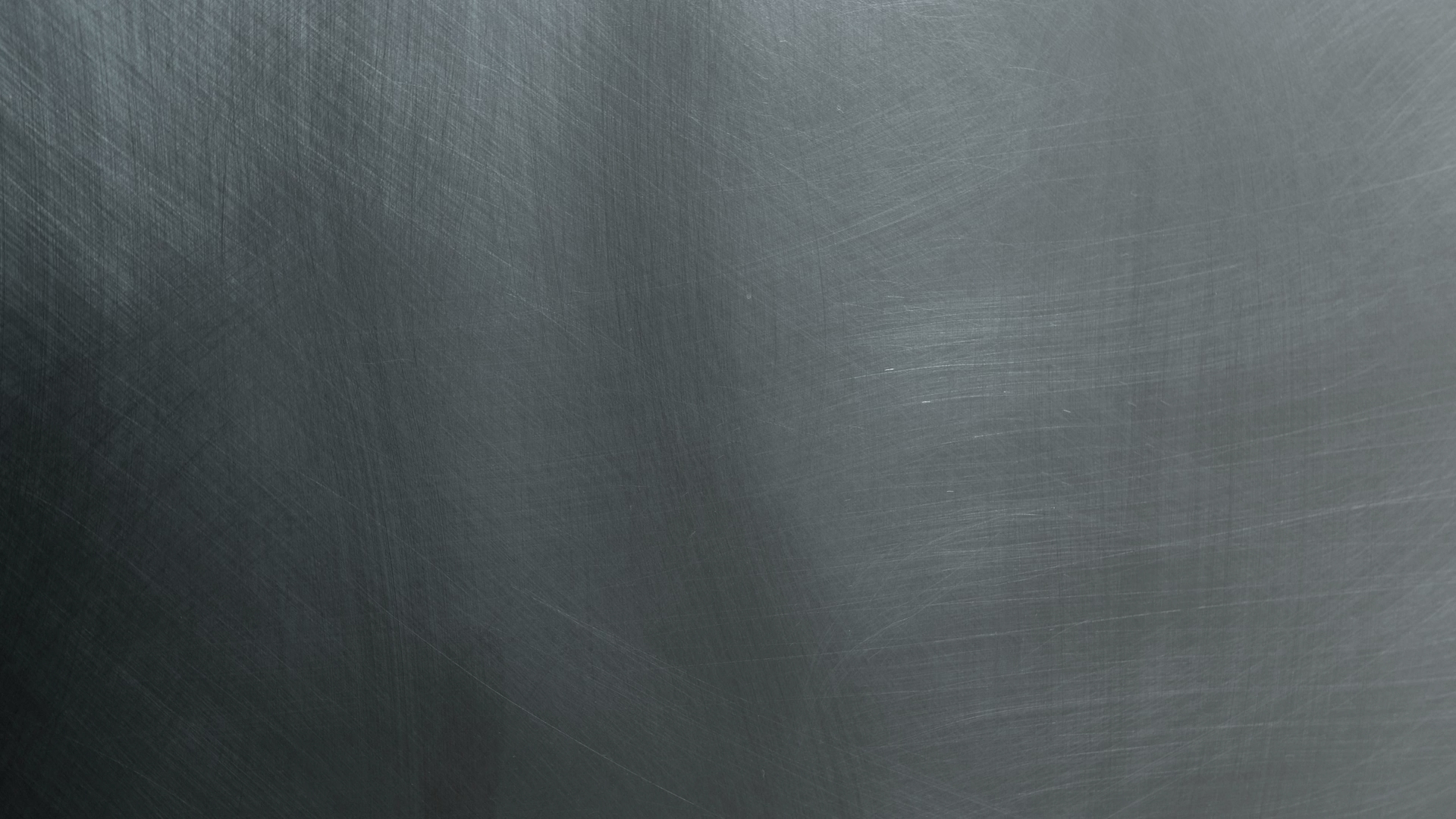 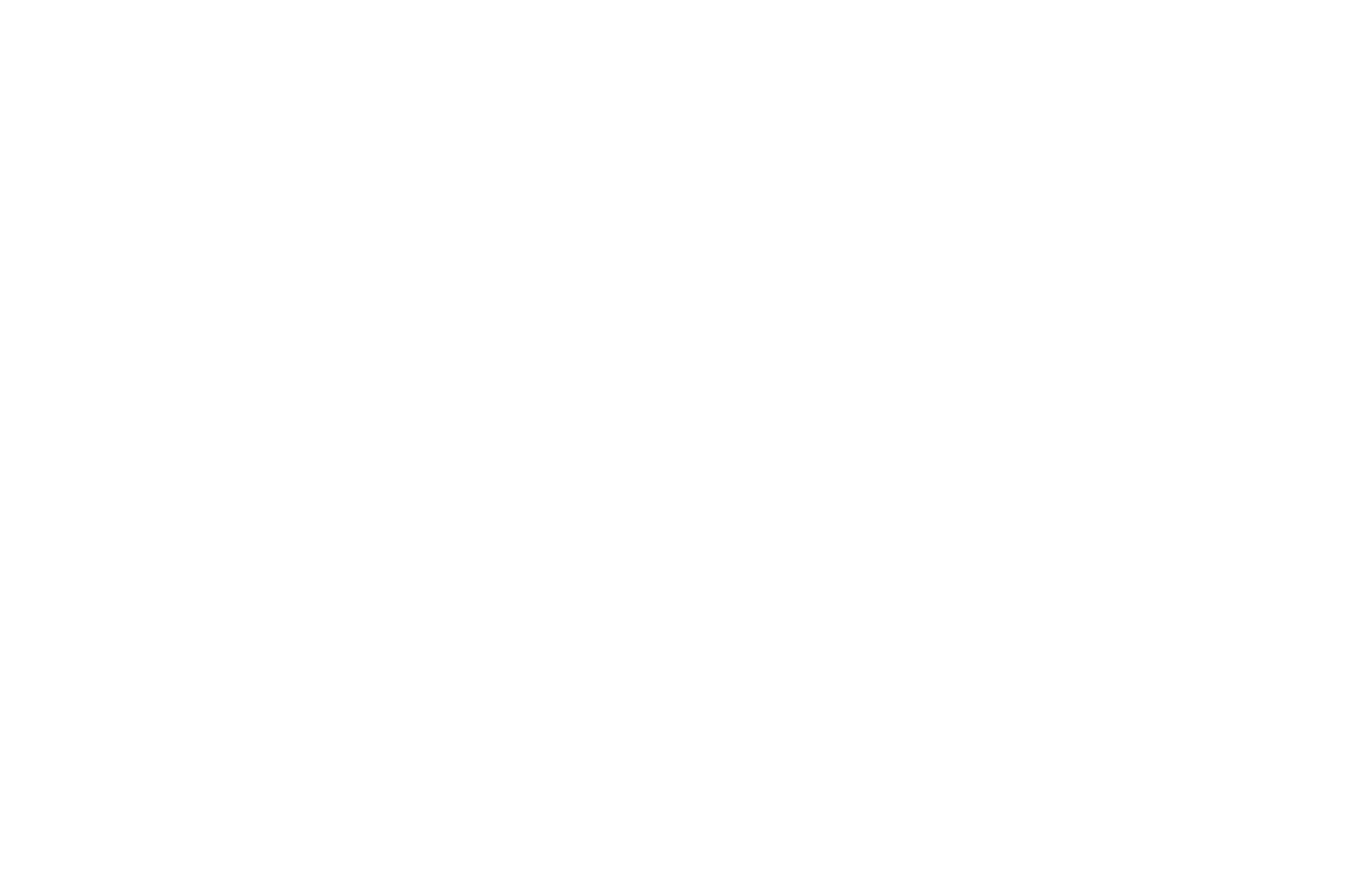 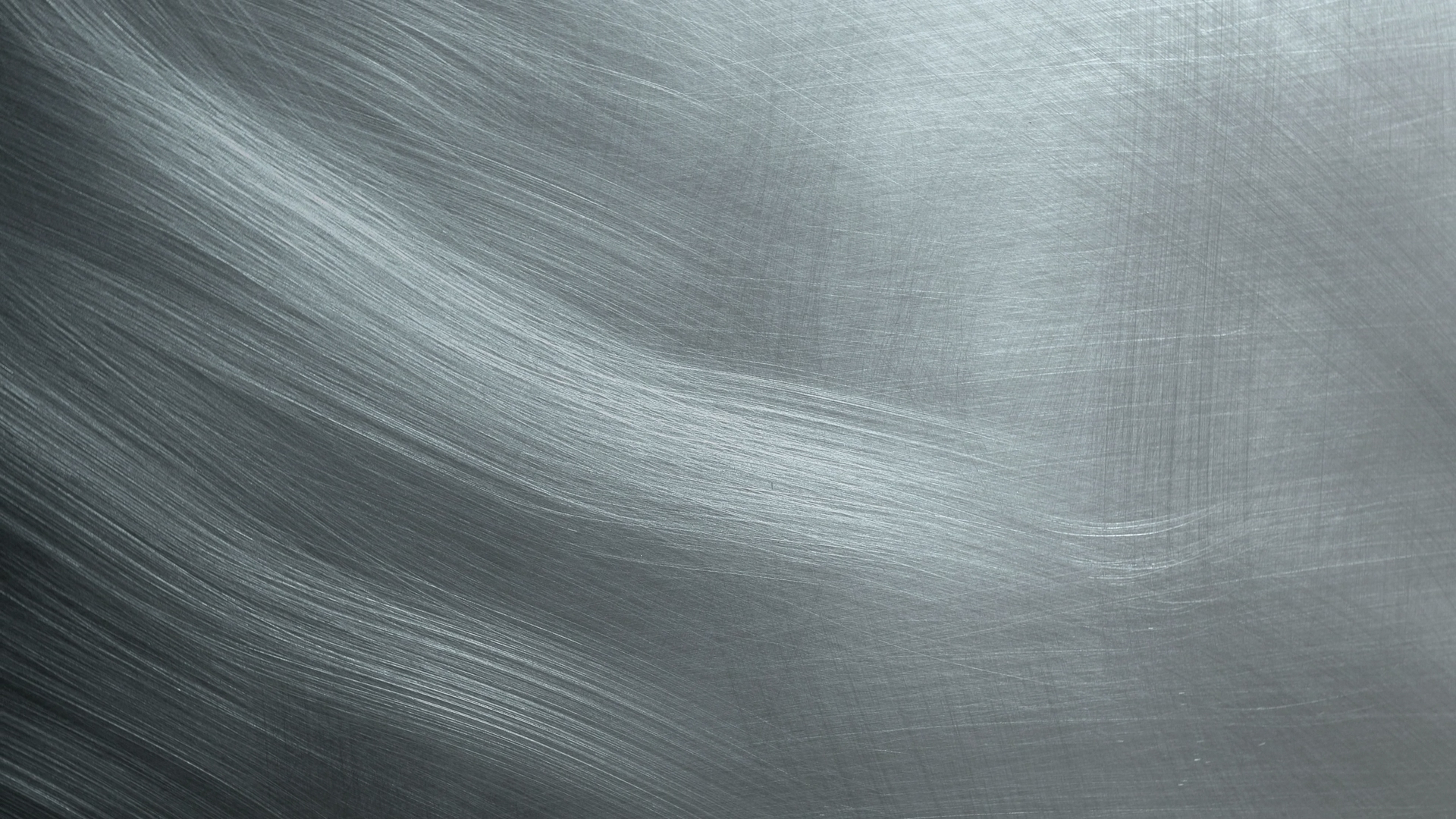 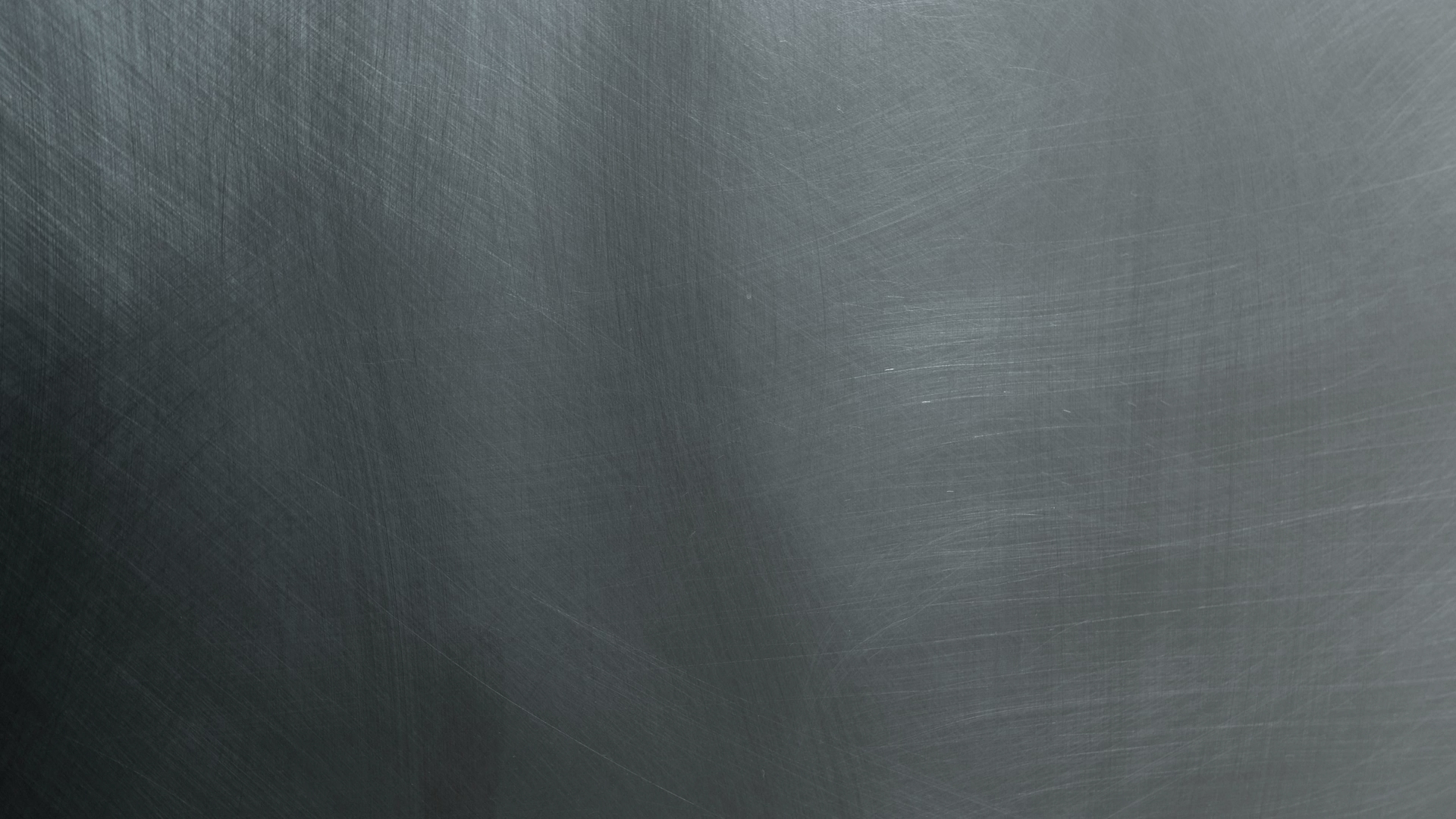 Additional learning resources
Building process applications
Integrating processes with external applications
Participating in processes
Creating flows for an API from scratch
Creating and managing flows
Deploying designer flows and APIs
Testing a running API flow
© 2022 IBM Corporation
Demo architecture
Work Portal
Process Application
External Service Connector
Cloud Pak for Business Automation
REST
Application Integration
Designer
HTTP Connector
MQ Connector
Cloud Pak for Integration
© 2022 IBM Corporation